Academic Senate of California State UniversityPositions on Proposed Bills in the California State Legislature – 2016March, 2016
Recommended by the ASCSU Fiscal & Governmental Affairs Committee
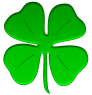 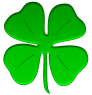 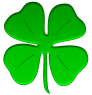 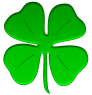 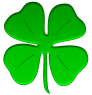 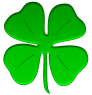 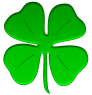 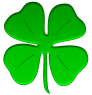 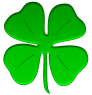 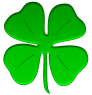 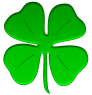 Tier I Priority Senate Bills
SB 1450 (Glazer)
California Promise  (4-year degree)
This bill would establish a program that authorizes a campus of the California State University and the California Community Colleges to enter into a pledge with a student who satisfies specified criteria to support the student in obtaining an associate degree within 2 academic years, or a baccalaureate degree within 4 academic years, of freshman admission. The bill would prohibit systemwide tuition charged to a California State University student who participates in a California Promise program for an academic year from exceeding the amount of tuition charged to the student for the academic year of the student’s freshman admission.  Compare to AB 2786.
Rationale:  Watch, at least in the initial stages.  It’s very likely to be changed in committee,  The biggest challenges will be the details of its implementation.
FGA Recommendation:  Watch (Oppose)
Tier 1 Assembly Bills:
AB 1582 (Allen)
Conflict of Interest/Textbook Royalties
Bill would require employees of public post-secondary educational institutions to disclose any compensation received, including royalties, resulting from the adoption of required course materials for coursework or instruction.  It is an extension of existing law, including the Political Reform Act of 1974: Conflict of Interest Codes.  Note: The bill in its current form does not prohibit royalties, merely requires their disclosure as an extension of existing law.   Compare to AB 2214.
FGA Recommendation:  Watch 
FGA Recommendation: Oppose
Tier 1 Assembly Bills:
AB 2419 (Jones) 
The New University of California
This bill would establish The New University of California as a 4th segment of public postsecondary education in this state. The university would provide no instruction, but rather would issue credit and degrees to persons who pass its examinations. The bill would establish an 11-member Board of Trustees of The New University of California as the governing body of the university, and specify the membership and appointing authority for the board of trustees. The bill would provide for the appointment of a Chancellor of The New University of California as the chief executive officer of the university.
Rationale: Would divert resources from the existing public higher education segments.
FGA Recommendation:  Oppose
Tier II Secondary Priority Senate Bills:
SB 933 (Allen)
Teachers: California Teacher Corps Act of 2016: teacher residency programs
This bill would establish the California Teacher Corps Act of 2016, under which the Superintendent of Public Instruction would make grants to applicant high-need local educational agencies and high-need consortium of local educational agencies, as defined, to assist these agencies in establishing and maintaining teacher residency programs.
FGA Recommendation:     No position
Tier II Secondary Priority Senate Bills:
SB 1412 (Block)
CSU Investments
Would allow Chief Financial Officers of individual CSU campuses to shift investments from federal or state credit unions and special projects funding (grants, research, operation funding, etc.:  to include investing in mutual funds.  Could have Fiscal implications.  This bill would limit the total amount invested in these mutual funds and real estate investment trusts to specified amounts for each fiscal year, until, commencing with the 2019–20 fiscal year, up to 30% of that money could be invested in these asset categories.   This is a reintroduction of AB 130 (Weber) from 2015, at which time it had support from both the Legislative Analyst /office, the Department of Finance, and the fiscal committees of both houses.
FGA Recommendation: Watch
Tier II Secondary Priority Assembly Bills:
AB 2019 (Santiago)
State employees: salary adjustments: State Bargaining Unit 3.
This bill would declare the policy of the state to provide for intermediate steps of salary adjustments, in an unspecified percentage, for members of the California Faculty Association within State Bargaining Unit 3 that would be based on cost-of-living adjustments tied to the California Consumer Price Index.
FGA Recommendation:  No position					-- CFA sponsored
Report on 2014 Faculty Recruitment and Retention Survey
Click here